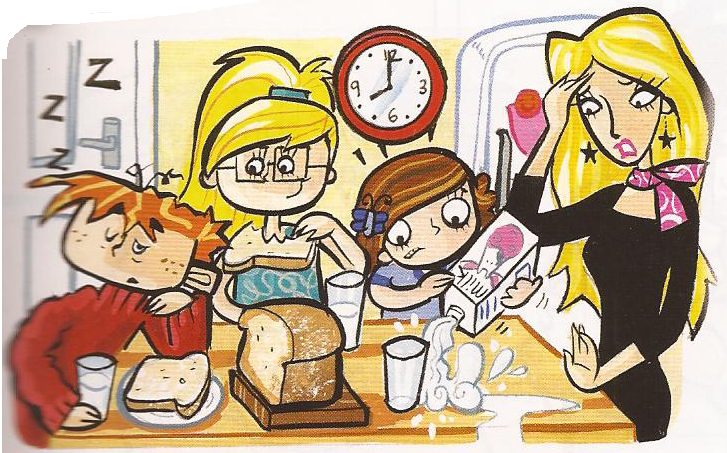 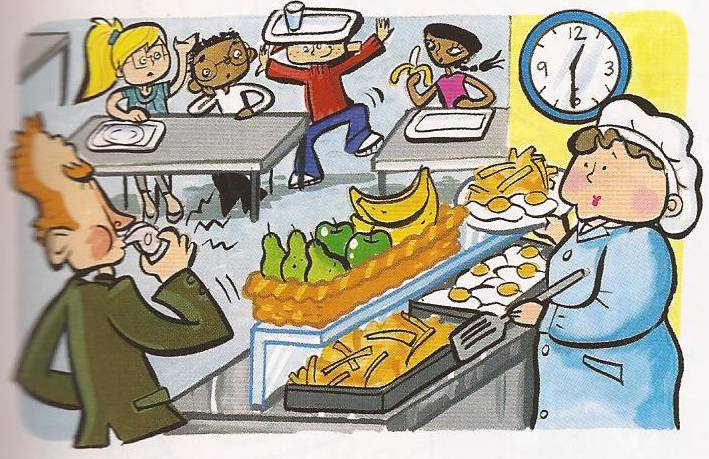 Time and Meals
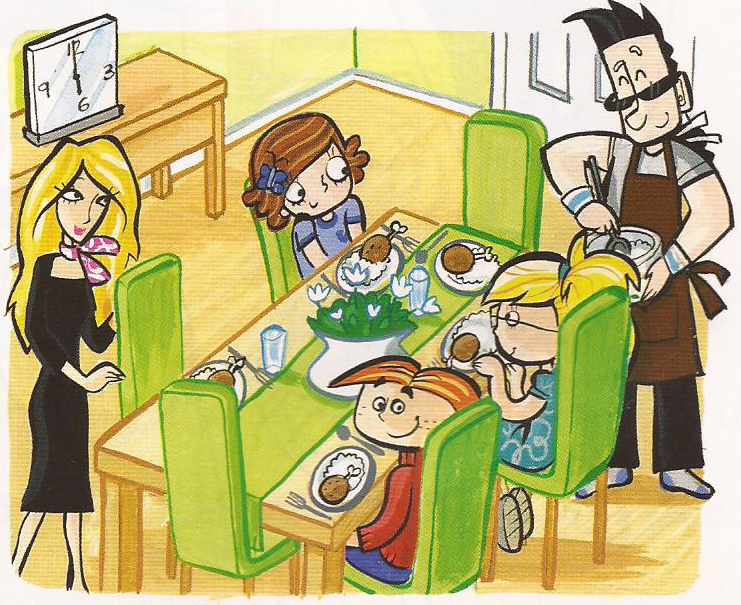 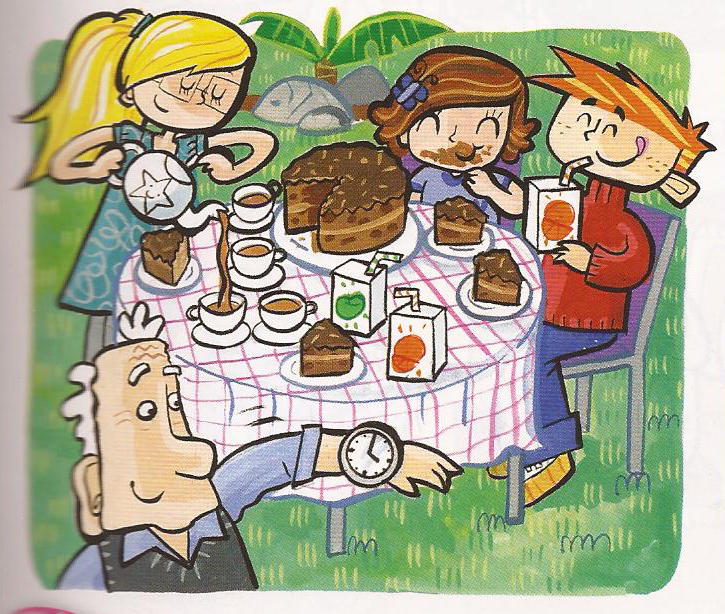 Morning
Breakfast
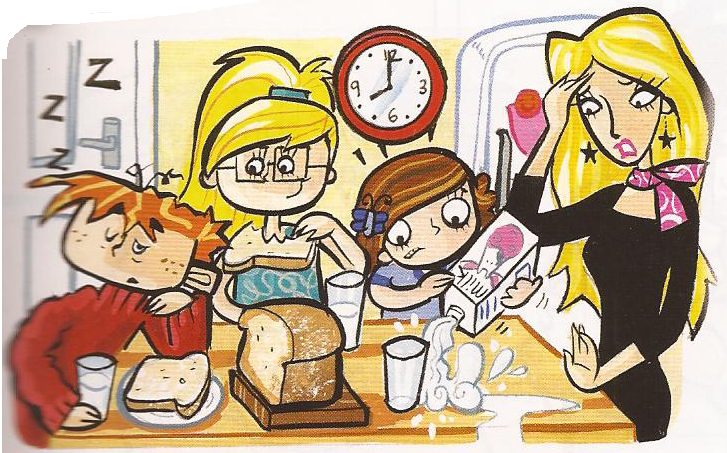 Milk and bread
[Speaker Notes: Morning]
Lunchtime
Lunch
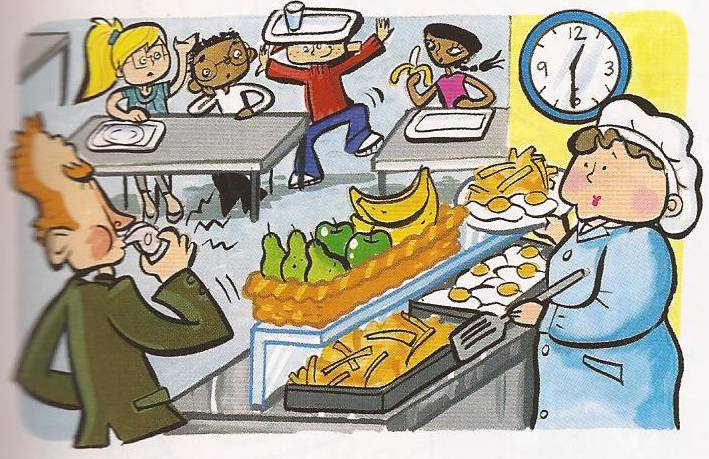 Egg and chips
[Speaker Notes: Morning]
Afternoon
Tea
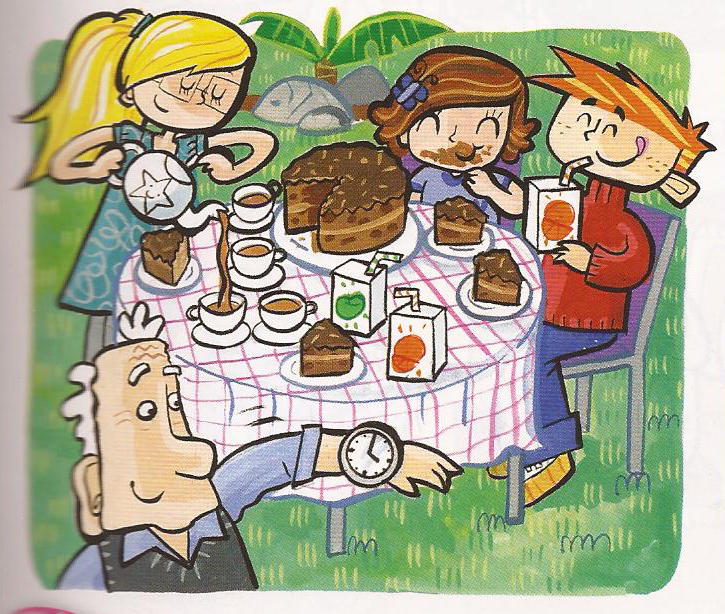 Cake and tea
[Speaker Notes: Morning]
Evening
Dinner
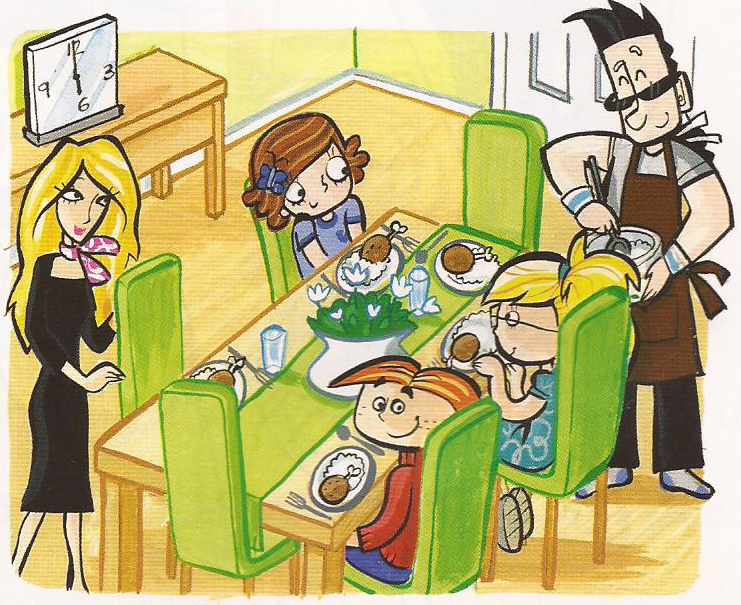 Chicken and rice
[Speaker Notes: Morning]
Lunchtime
Morning
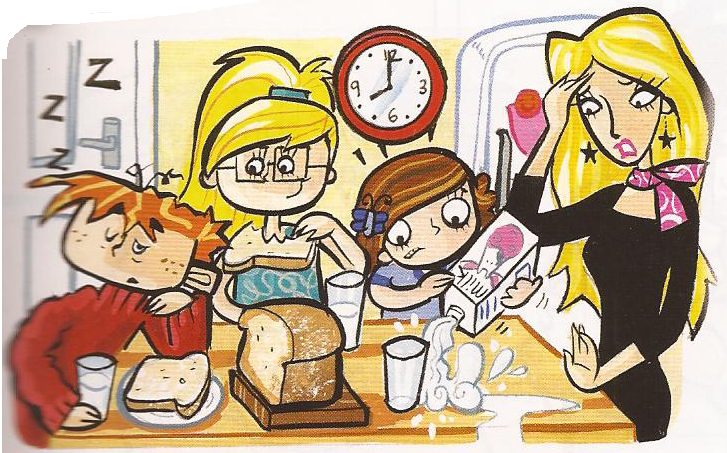 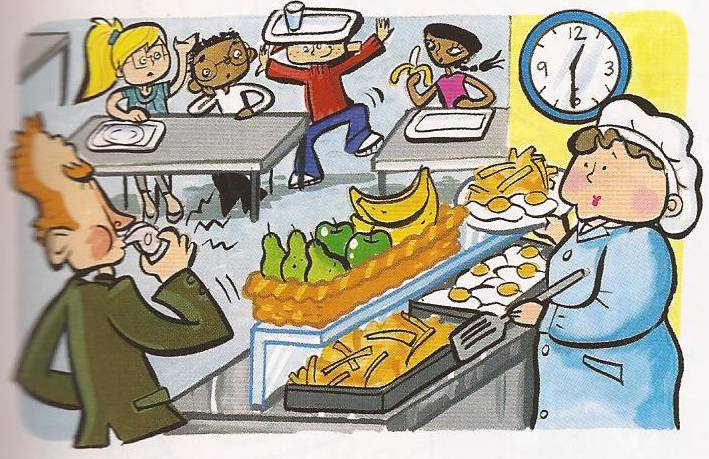 Breakfast
Lunch
Evening
Afternoon
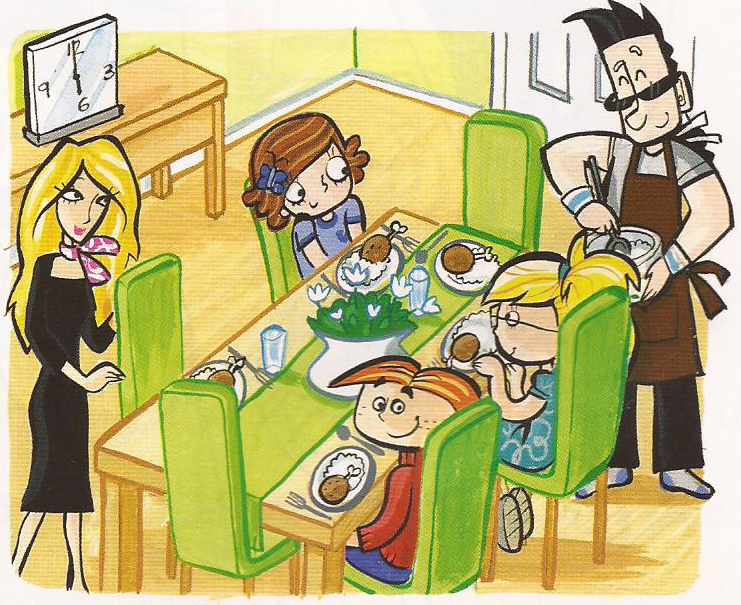 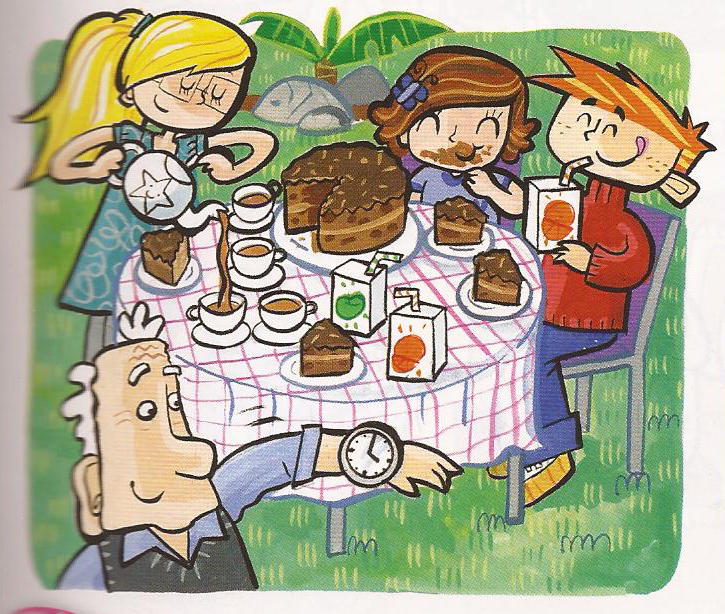 Dinner
Tea
Lunchtime
Morning
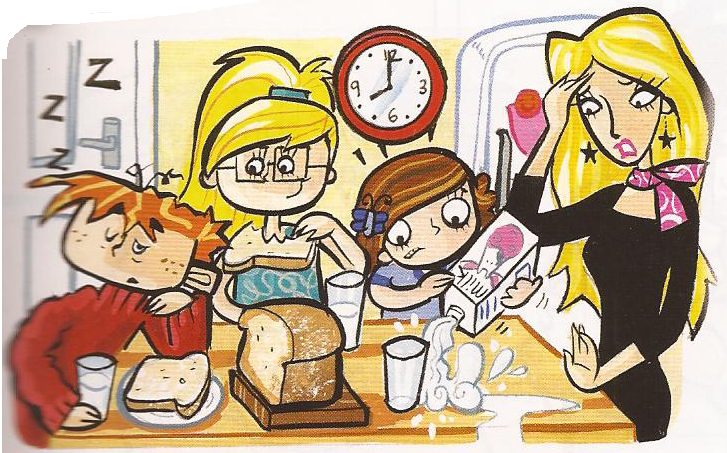 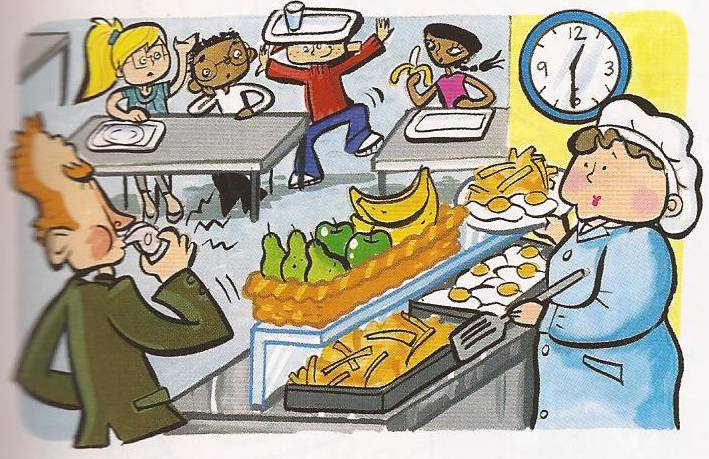 Breakfast
Lunch
Evening
Afternoon
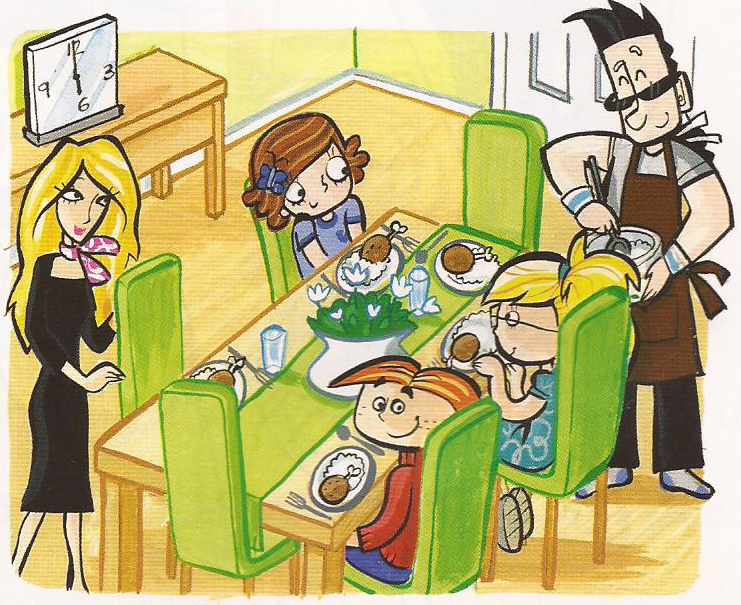 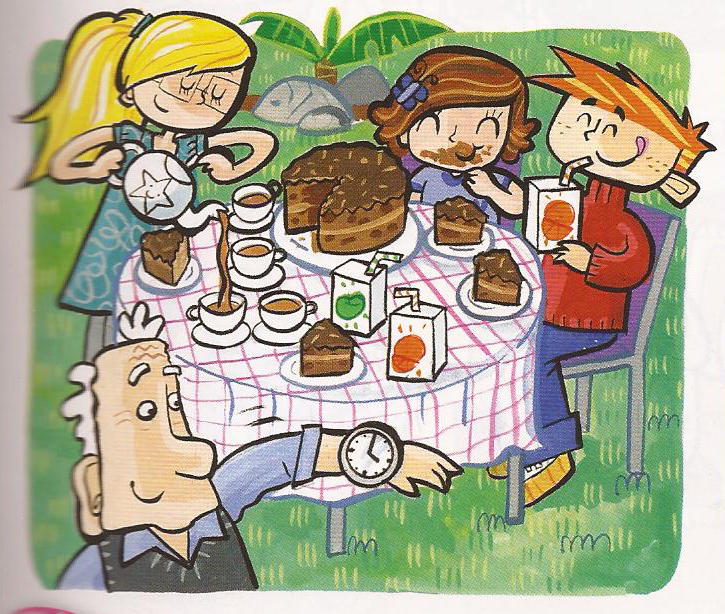 Dinner
Tea